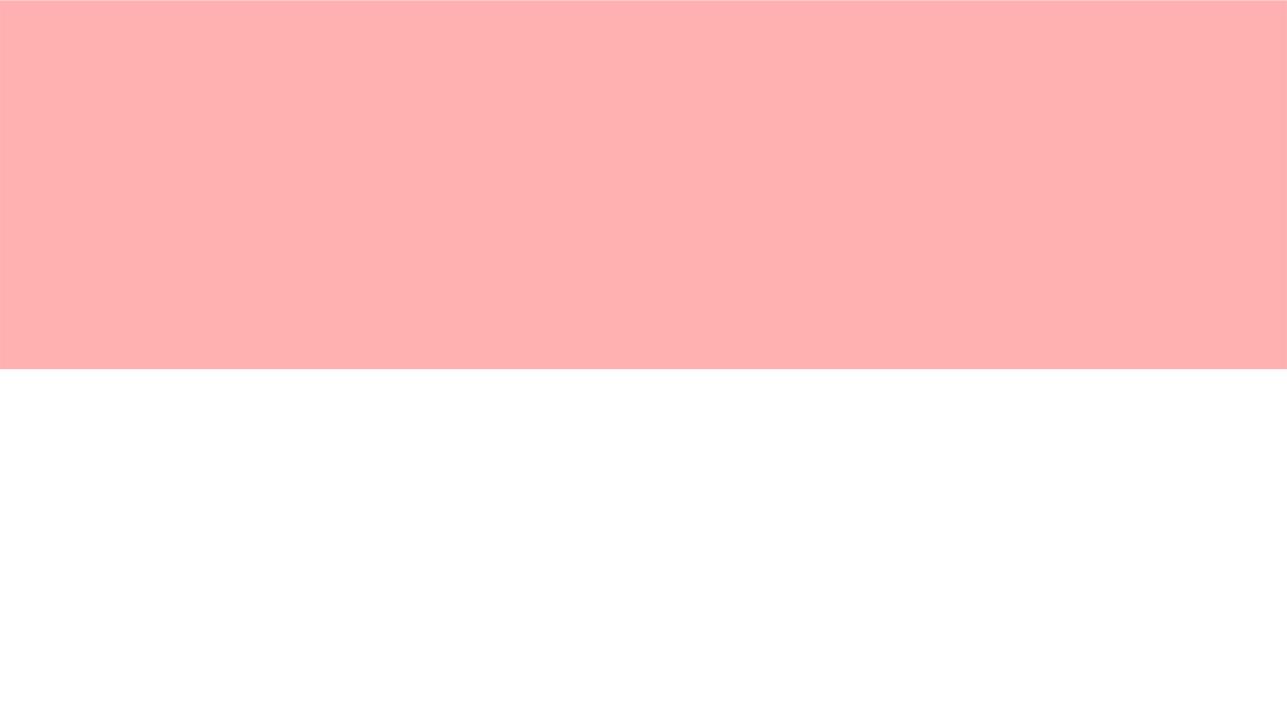 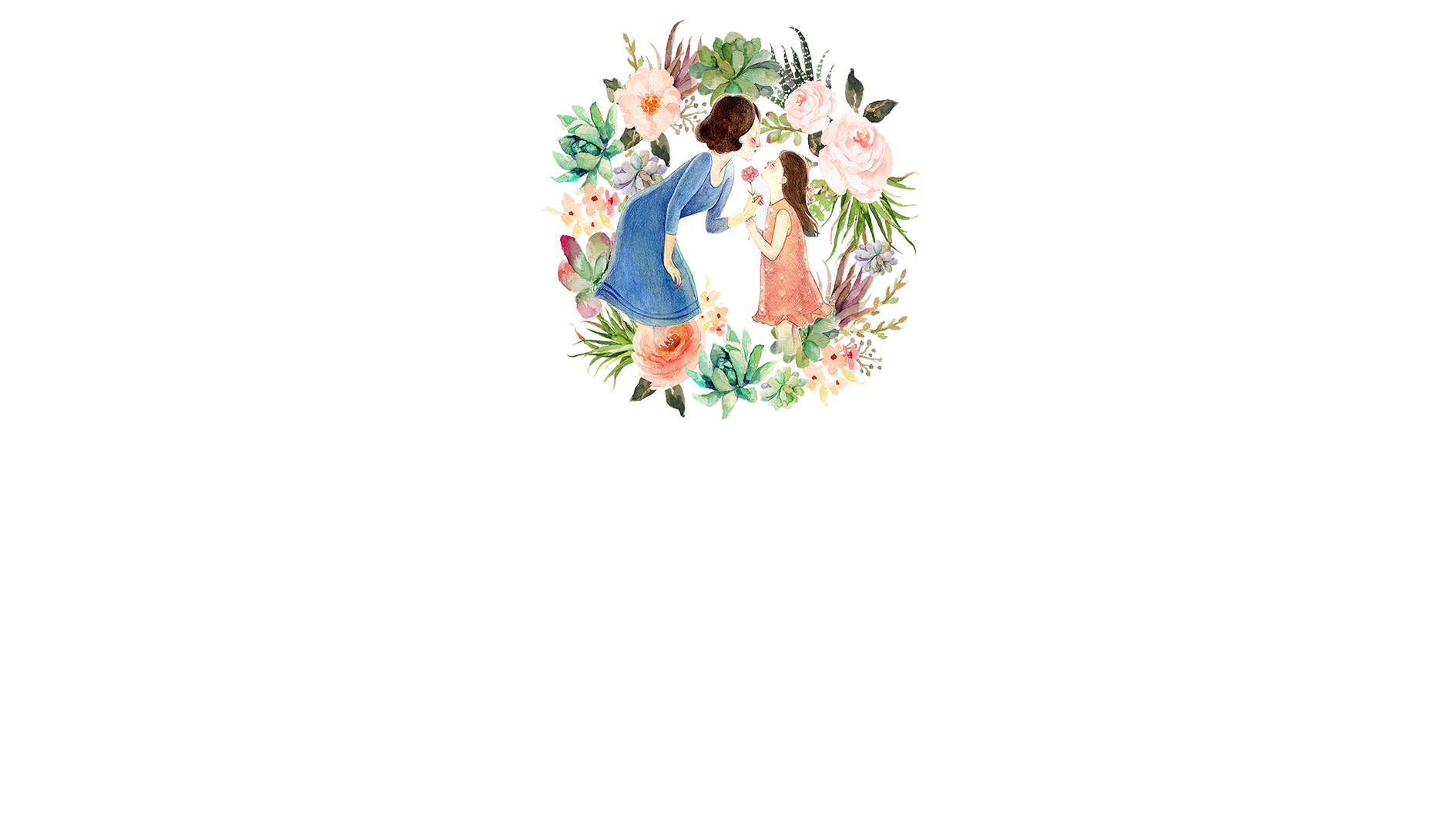 感
Mother's Day
恩
母
亲
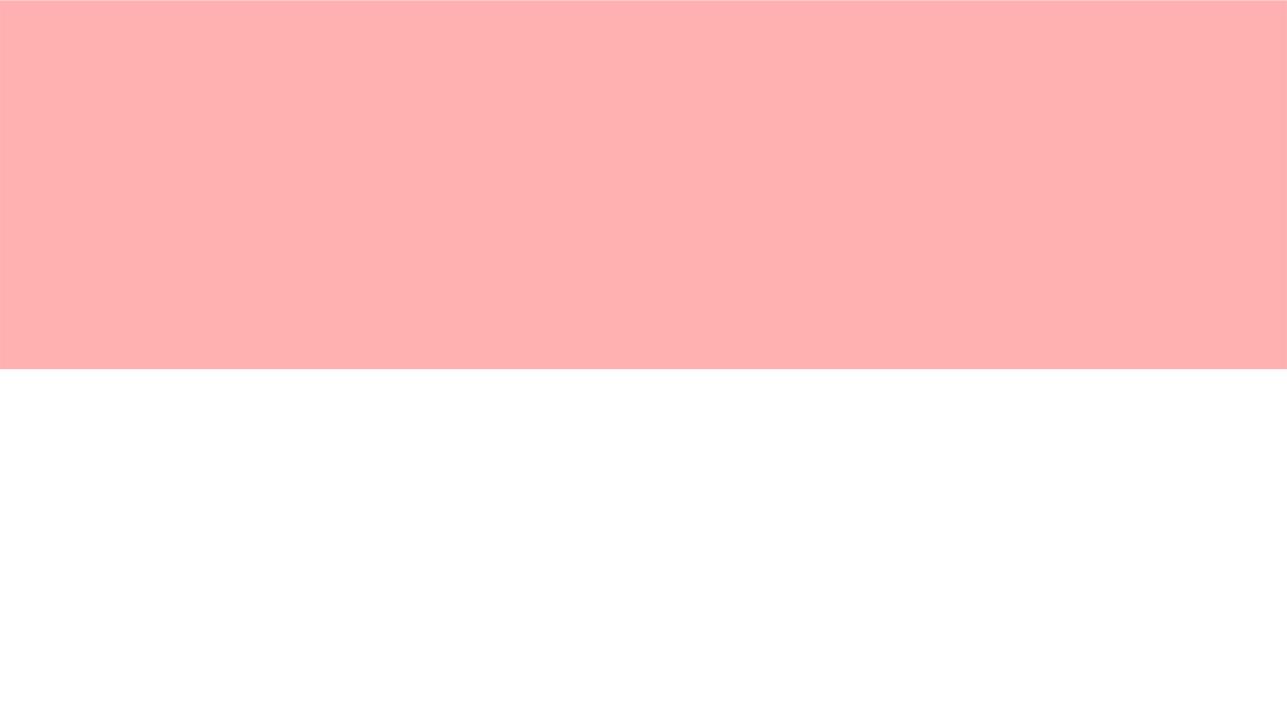 养儿方知育儿难，
母亲是子女的一片天；
养儿方知父母恩，
儿女会报答您的一片心；
养儿方知家中暖，
我要让母亲幸福无限！
妈妈您辛苦了，
祝您母亲节愉快！
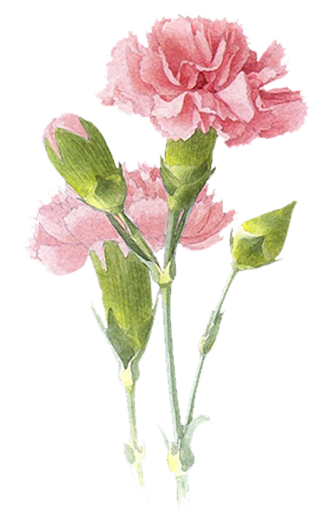 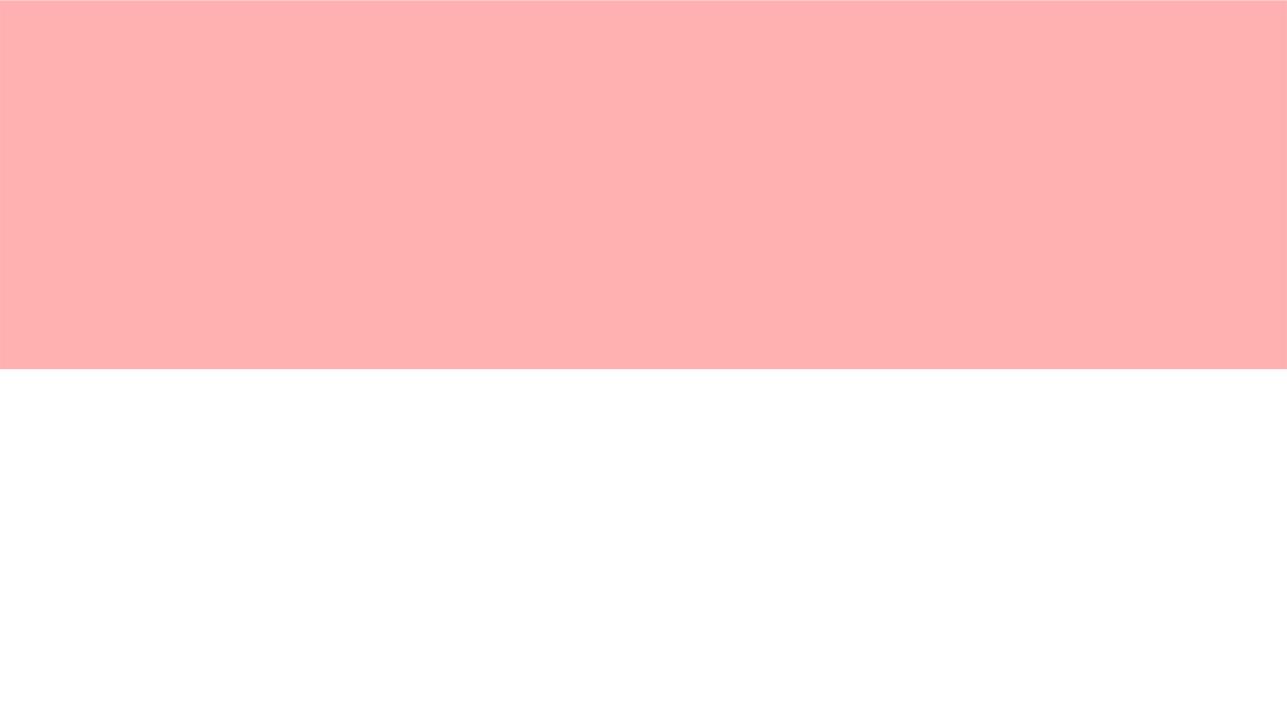 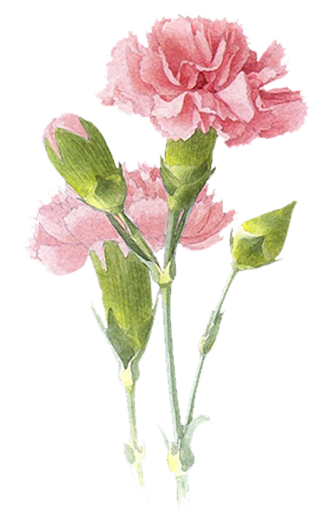 感恩母亲!
亲爱的妈妈，岁月已将您的青春燃烧，但您的关怀和勉励将伴我信步风雨人生。用我心抚平你额上的皱纹，用我的情感染黑您头上的白发。祝您幸福万年长！
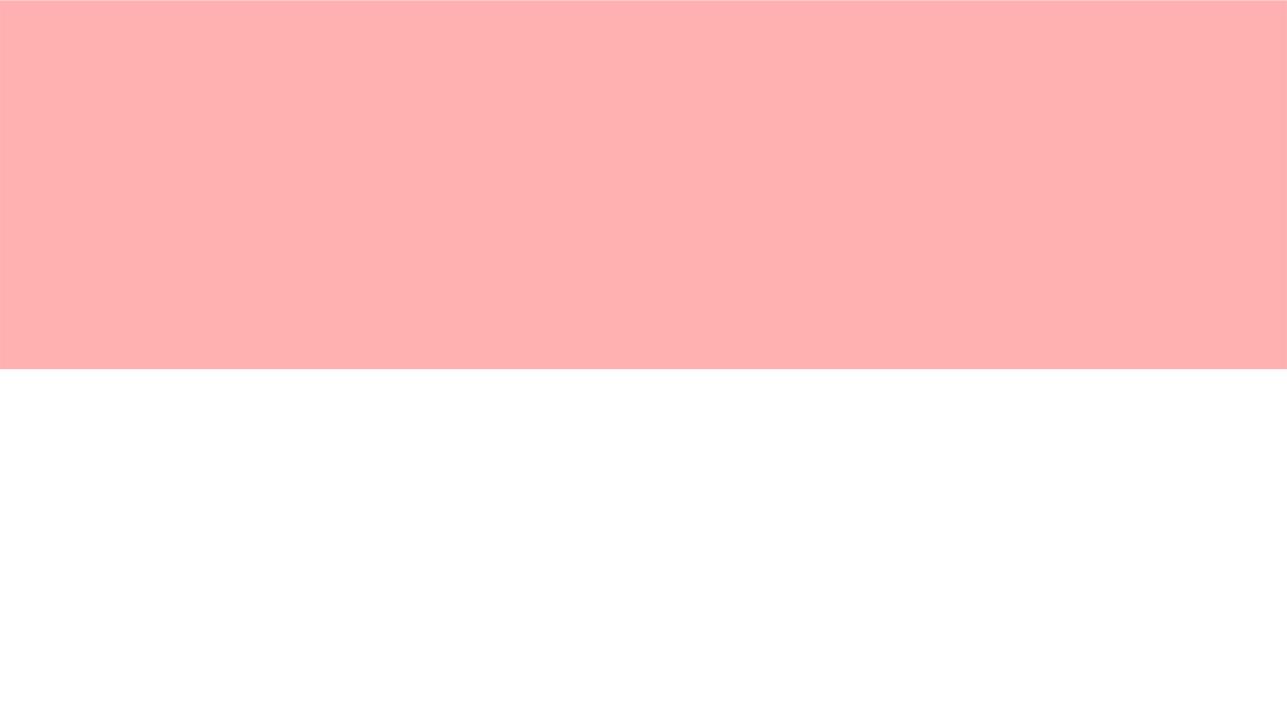 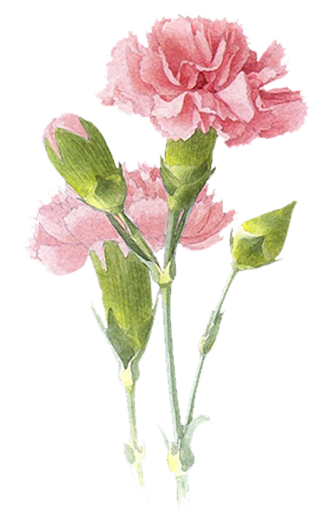 感恩母亲!
亲爱的妈妈，岁月已将您的青春燃烧，但您的关怀和勉励将伴我信步风雨人生。用我心抚平你额上的皱纹，用我的情感染黑您头上的白发。祝您幸福万年长！
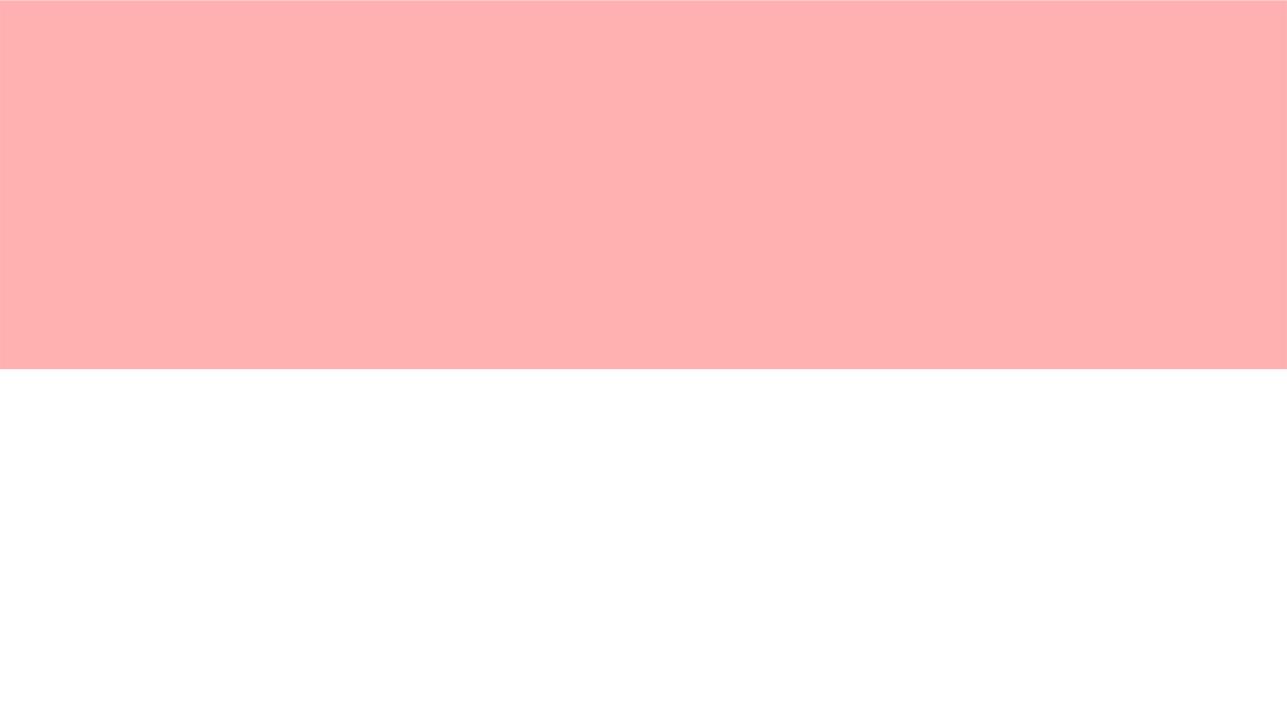 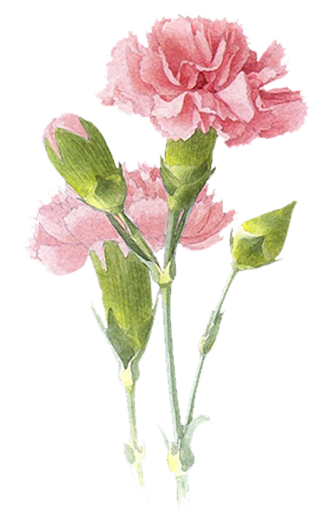 感恩母亲!
亲爱的妈妈，岁月已将您的青春燃烧，但您的关怀和勉励将伴我信步风雨人生。用我心抚平你额上的皱纹，用我的情感染黑您头上的白发。祝您幸福万年长！
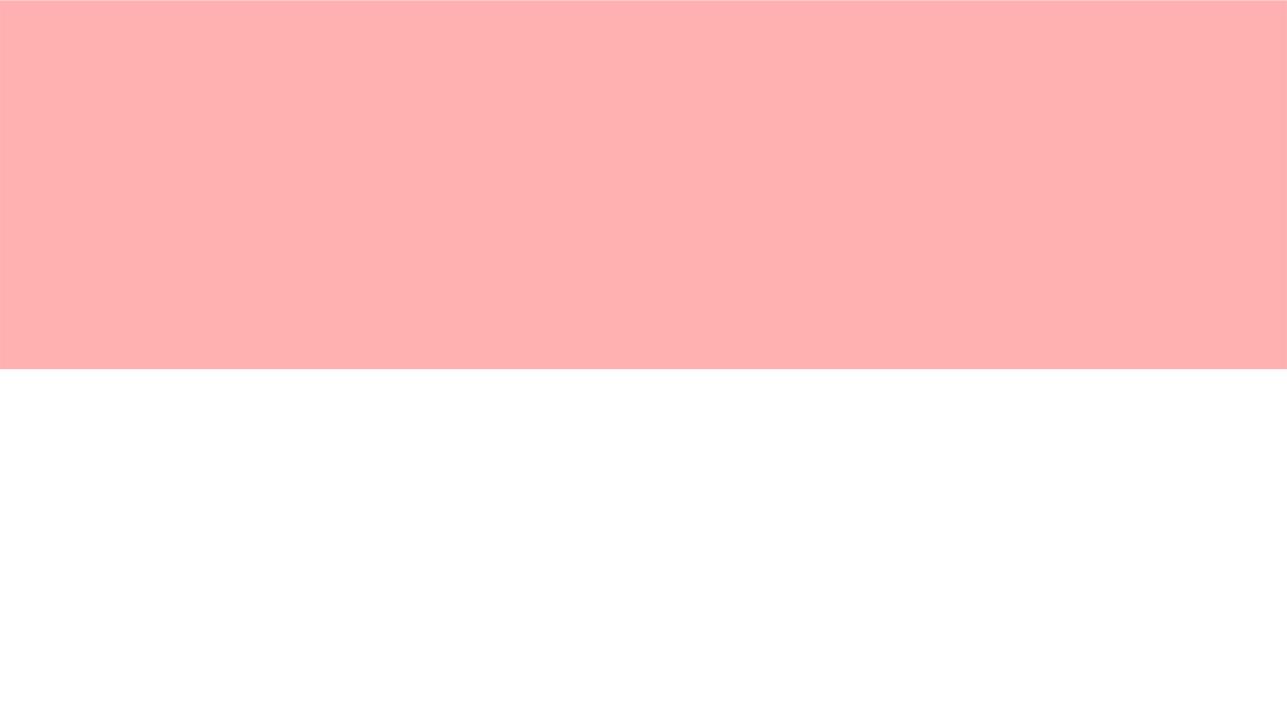 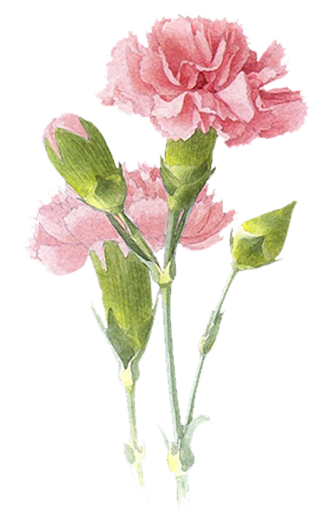 感恩母亲!
亲爱的妈妈，岁月已将您的青春燃烧，但您的关怀和勉励将伴我信步风雨人生。用我心抚平你额上的皱纹，用我的情感染黑您头上的白发。祝您幸福万年长！
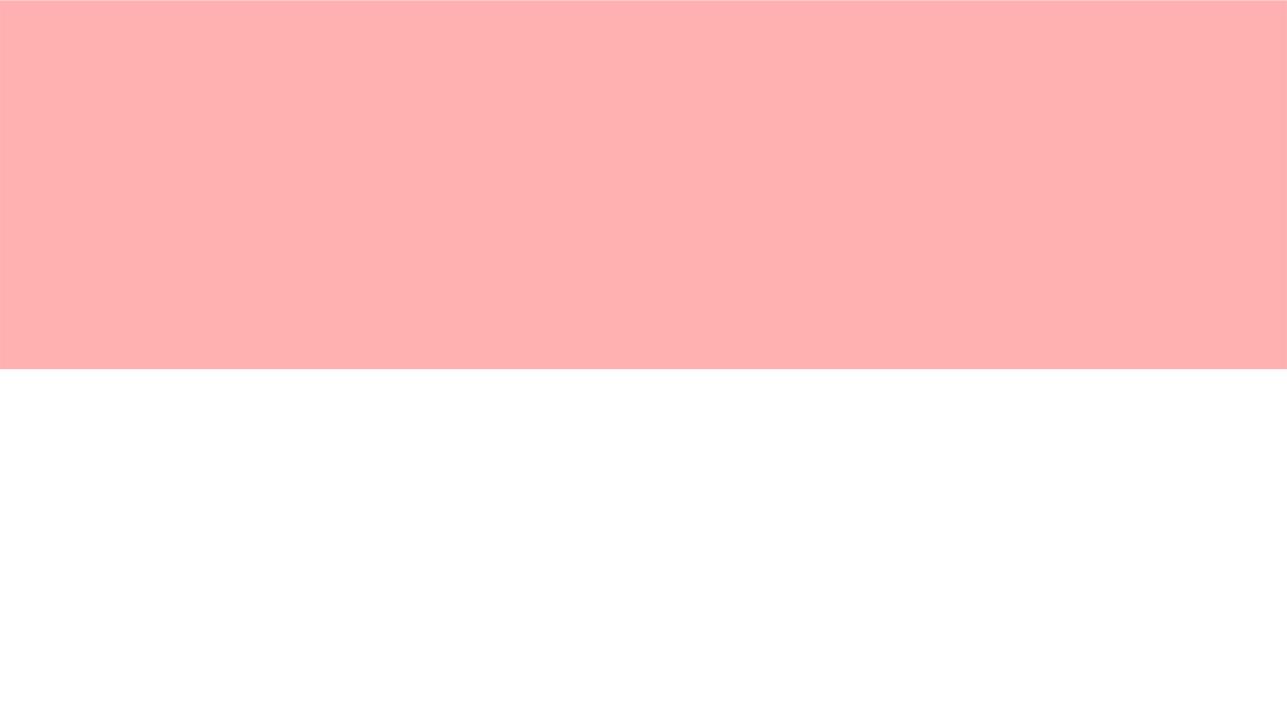 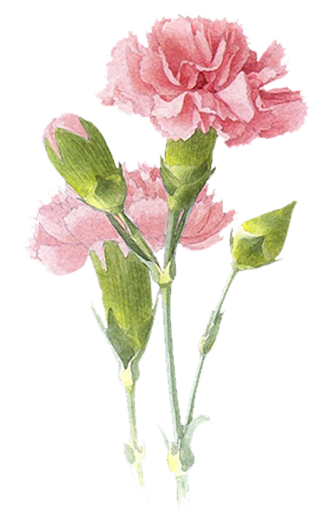 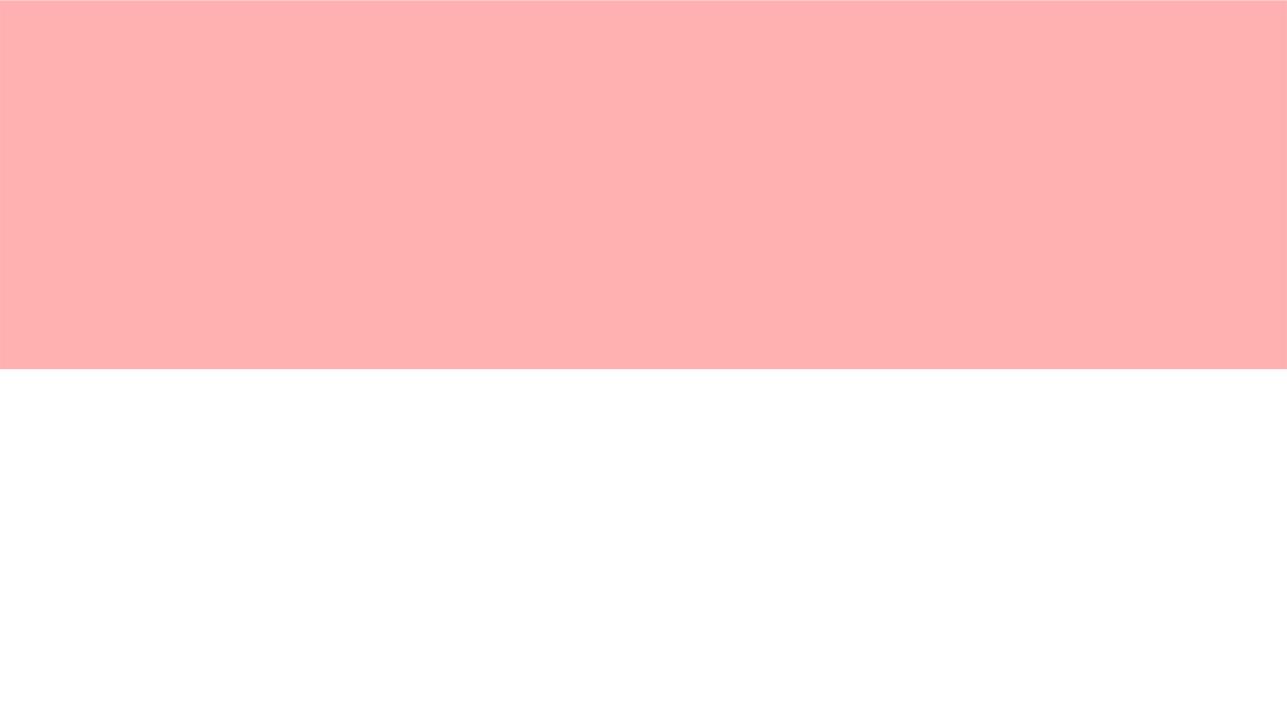 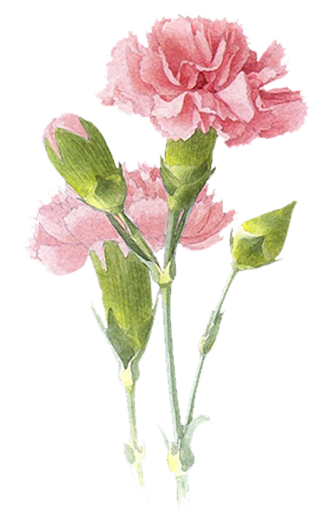 感恩母亲!
亲爱的妈妈，岁月已将您的青春燃烧，但您的关怀和勉励将伴我信步风雨人生。用我心抚平你额上的皱纹，用我的情感染黑您头上的白发。祝您幸福万年长！
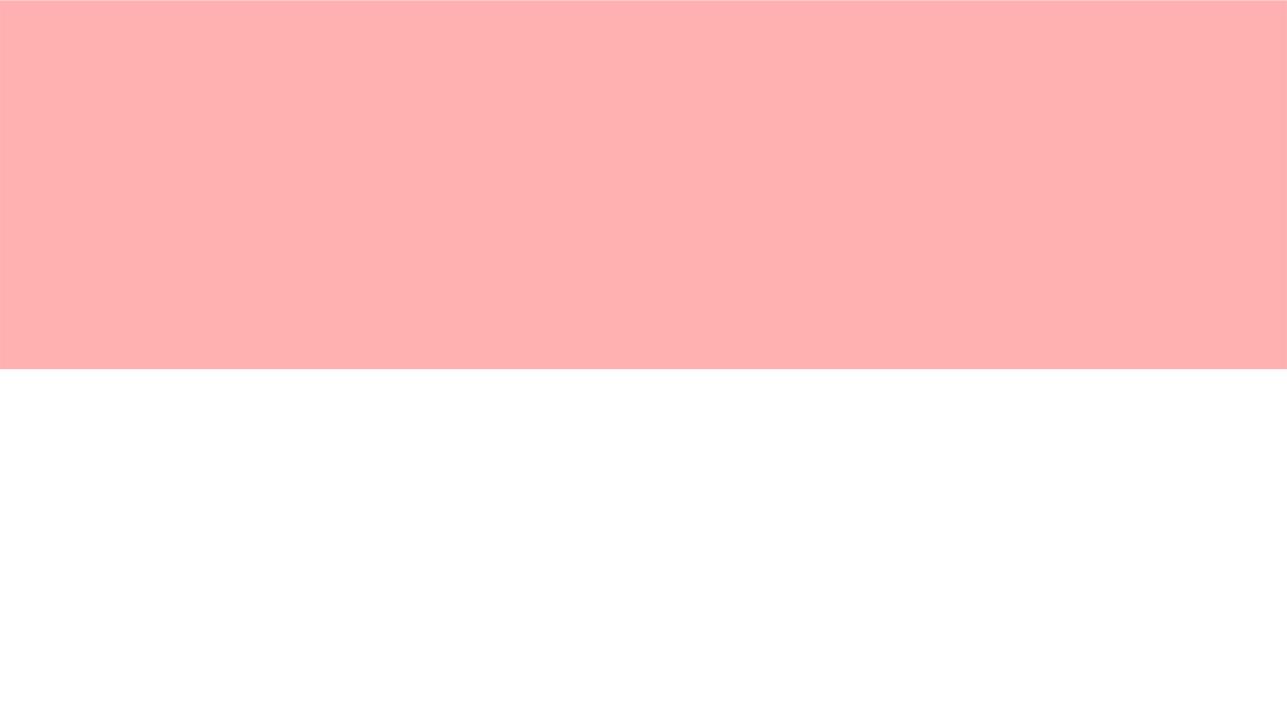 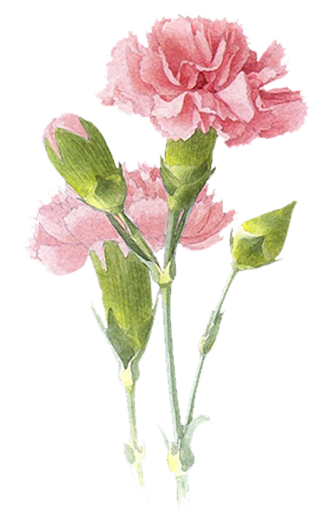 感恩母亲!
亲爱的妈妈，岁月已将您的青春燃烧，但您的关怀和勉励将伴我信步风雨人生。用我心抚平你额上的皱纹，用我的情感染黑您头上的白发。祝您幸福万年长！
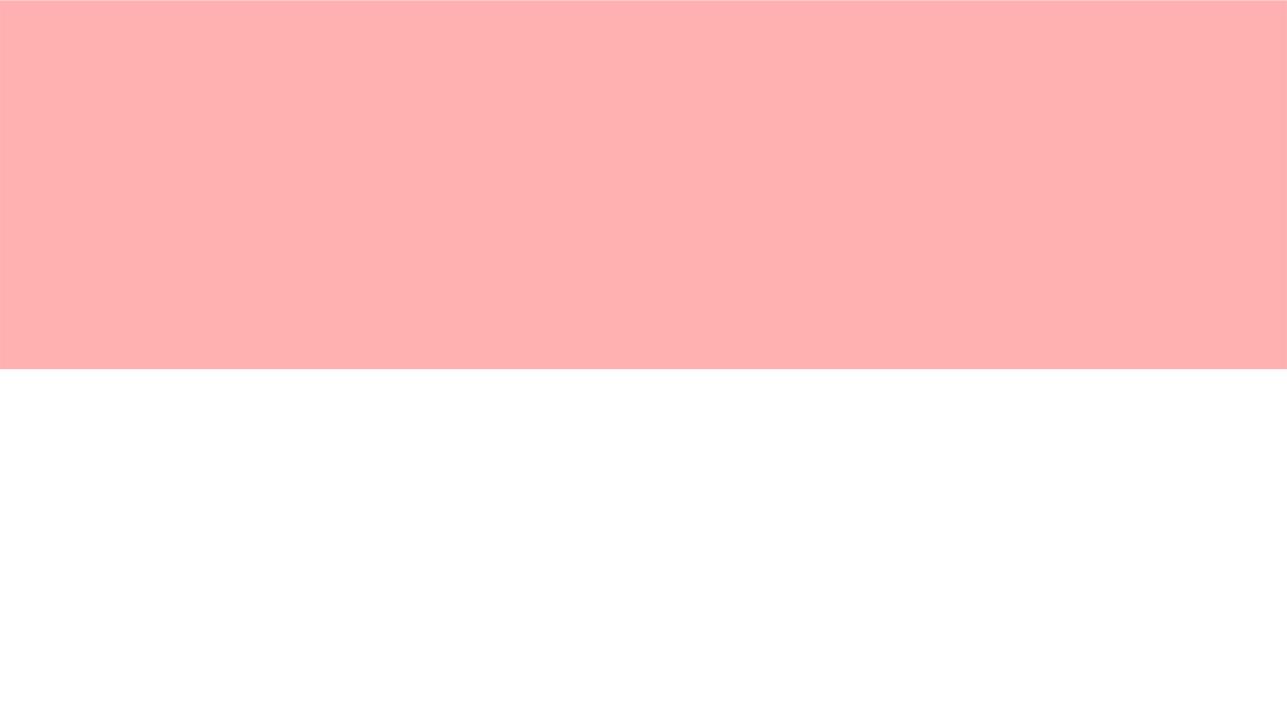 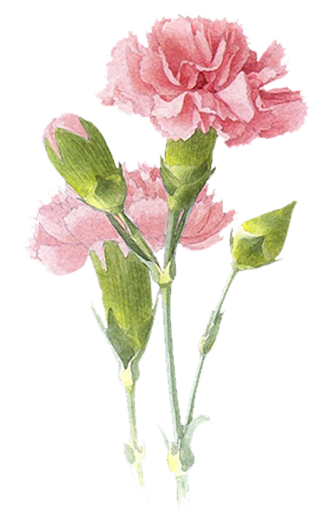 感恩母亲!
亲爱的妈妈，岁月已将您的青春燃烧，但您的关怀和勉励将伴我信步风雨人生。用我心抚平你额上的皱纹，用我的情感染黑您头上的白发。祝您幸福万年长！
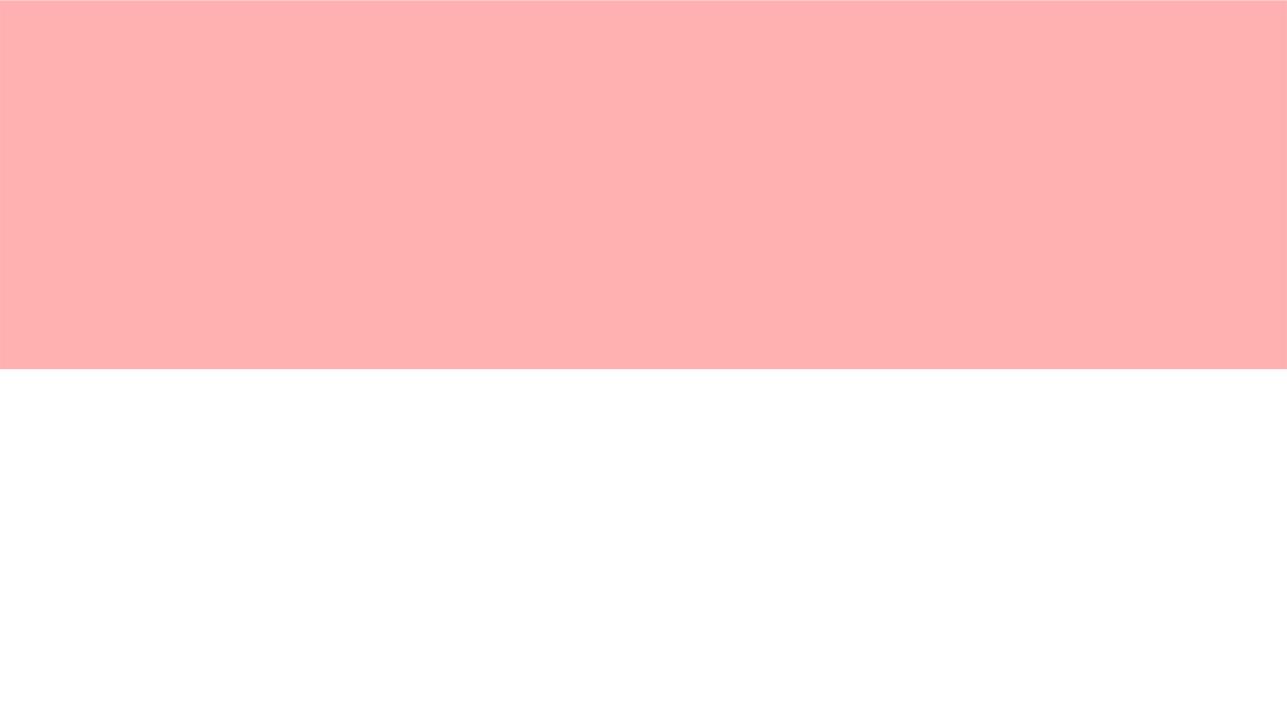 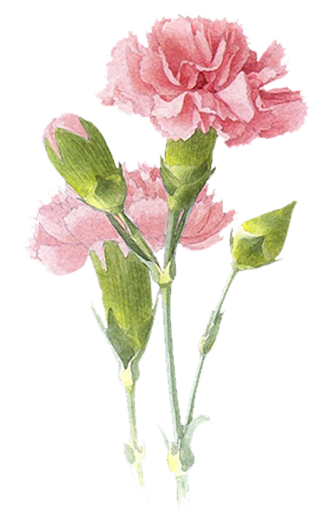 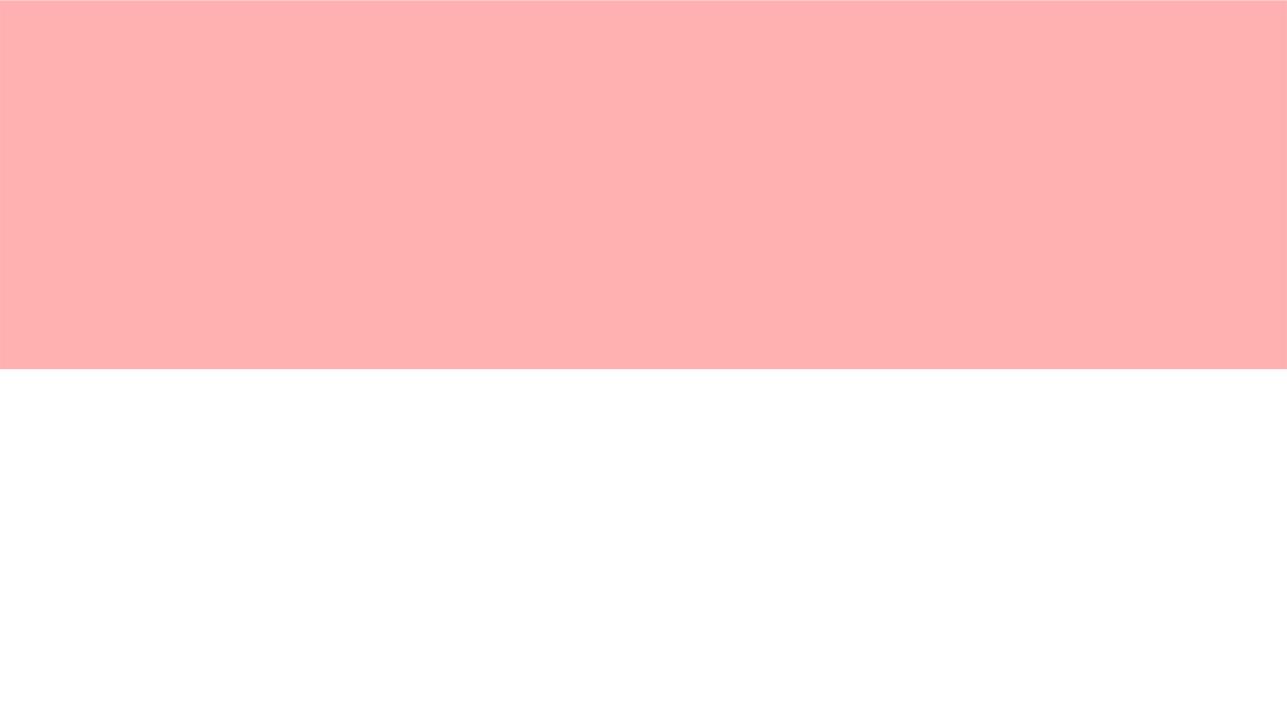 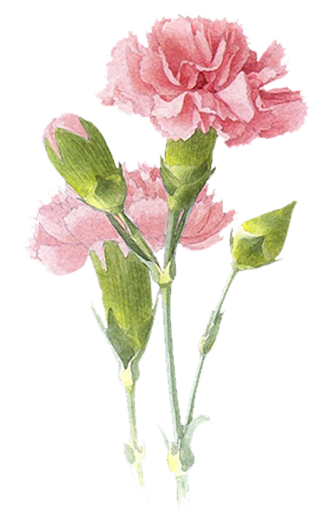 感恩母亲!
亲爱的妈妈，岁月已将您的青春燃烧，但您的关怀和勉励将伴我信步风雨人生。用我心抚平你额上的皱纹，用我的情感染黑您头上的白发。祝您幸福万年长！
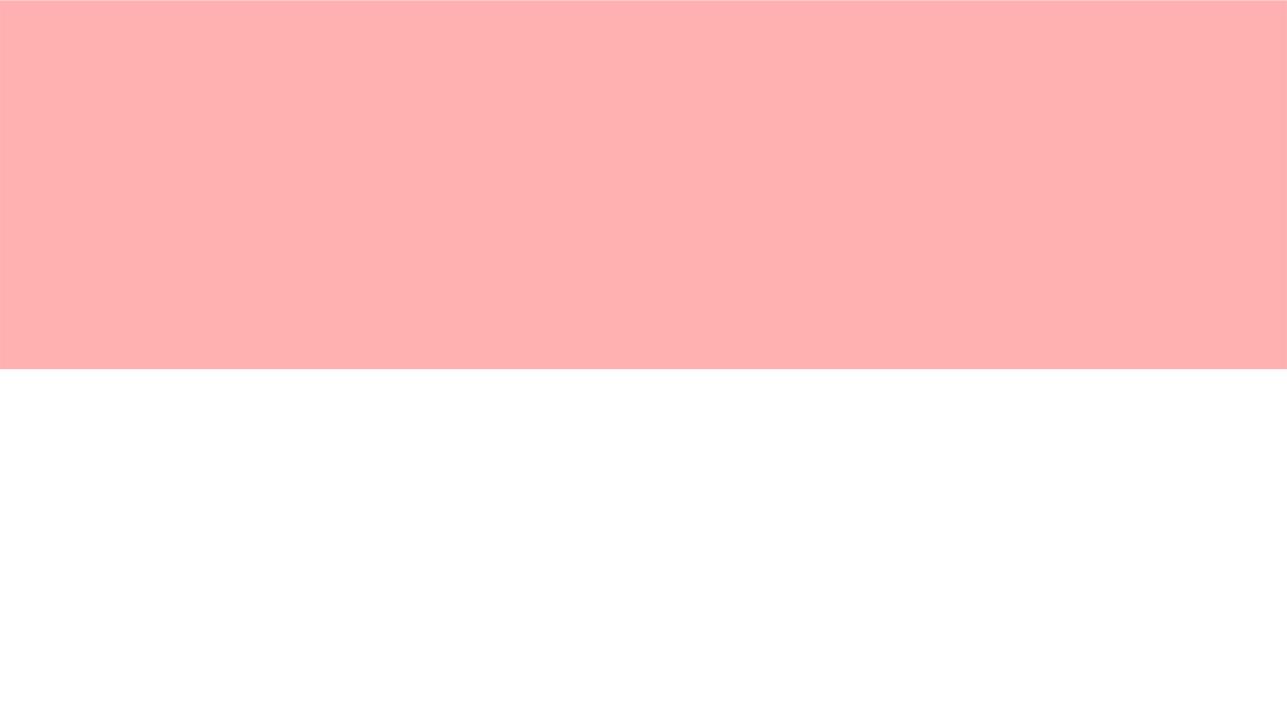 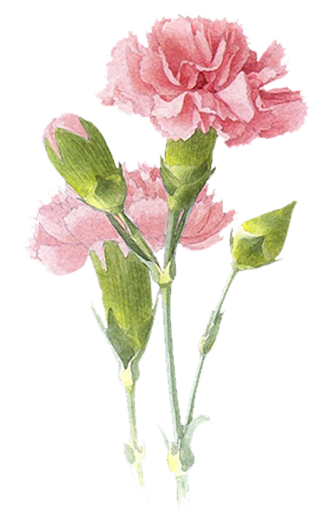 感恩母亲!
亲爱的妈妈，岁月已将您的青春燃烧，但您的关怀和勉励将伴我信步风雨人生。用我心抚平你额上的皱纹，用我的情感染黑您头上的白发。祝您幸福万年长！
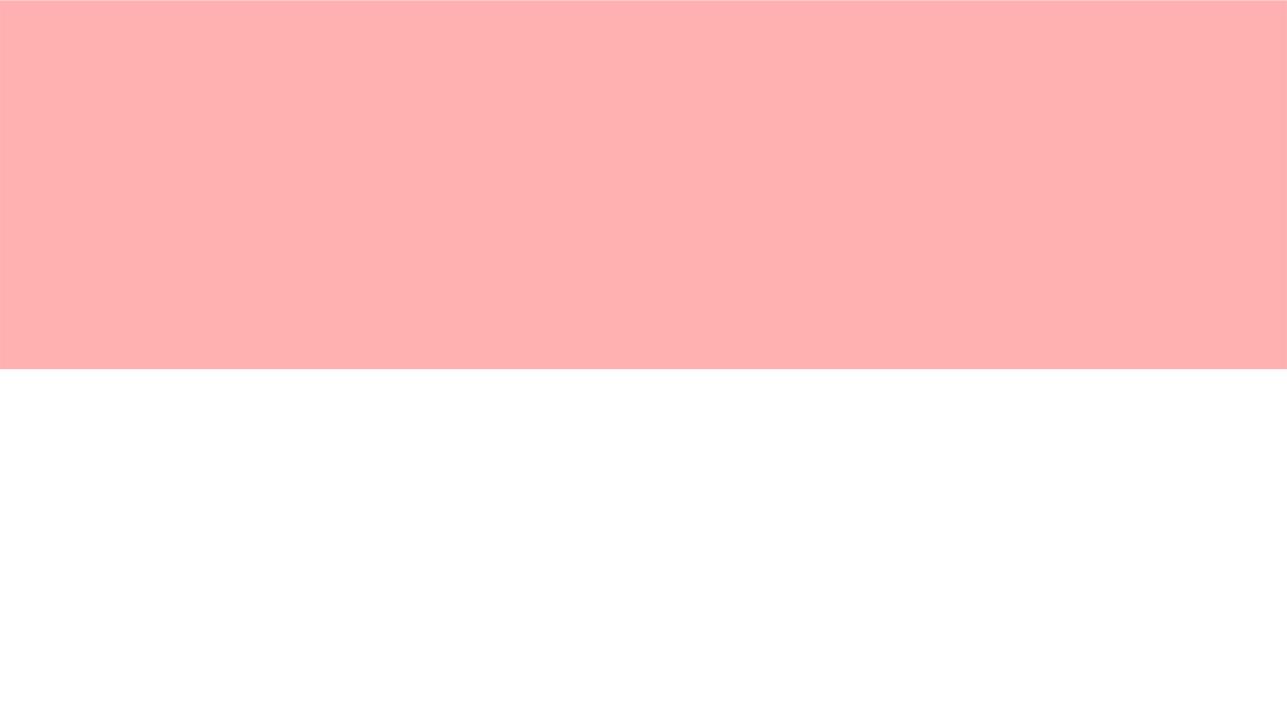 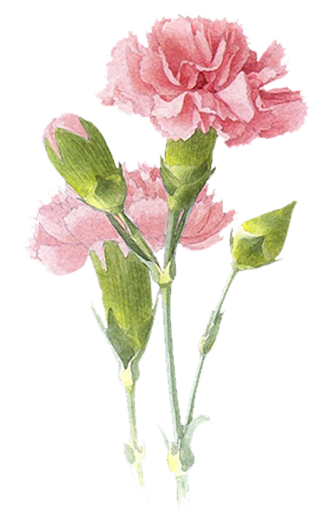 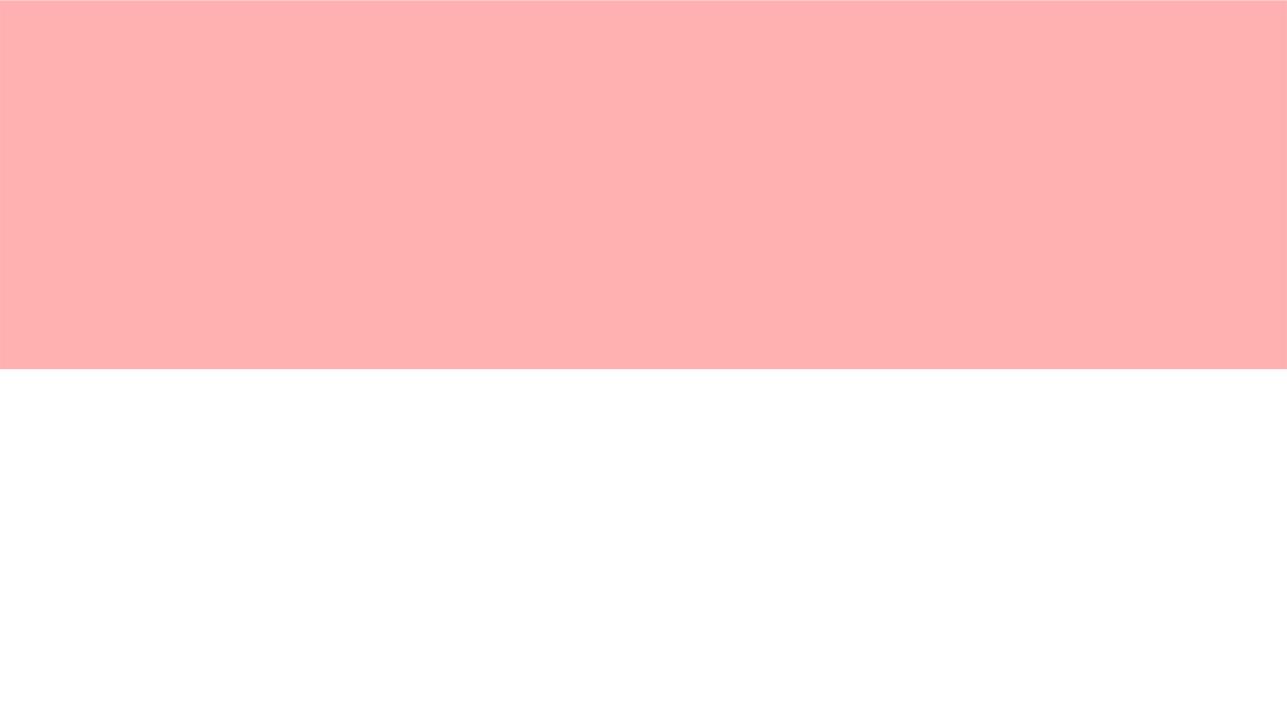 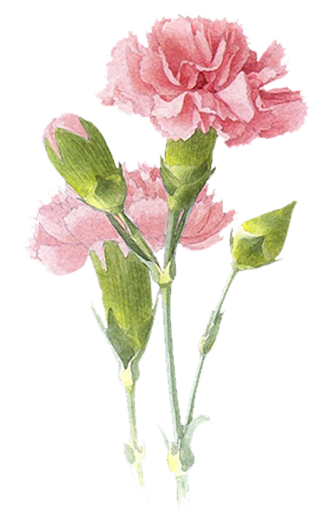 感恩母亲!
亲爱的妈妈，岁月已将您的青春燃烧，但您的关怀和勉励将伴我信步风雨人生。用我心抚平你额上的皱纹，用我的情感染黑您头上的白发。祝您幸福万年长！
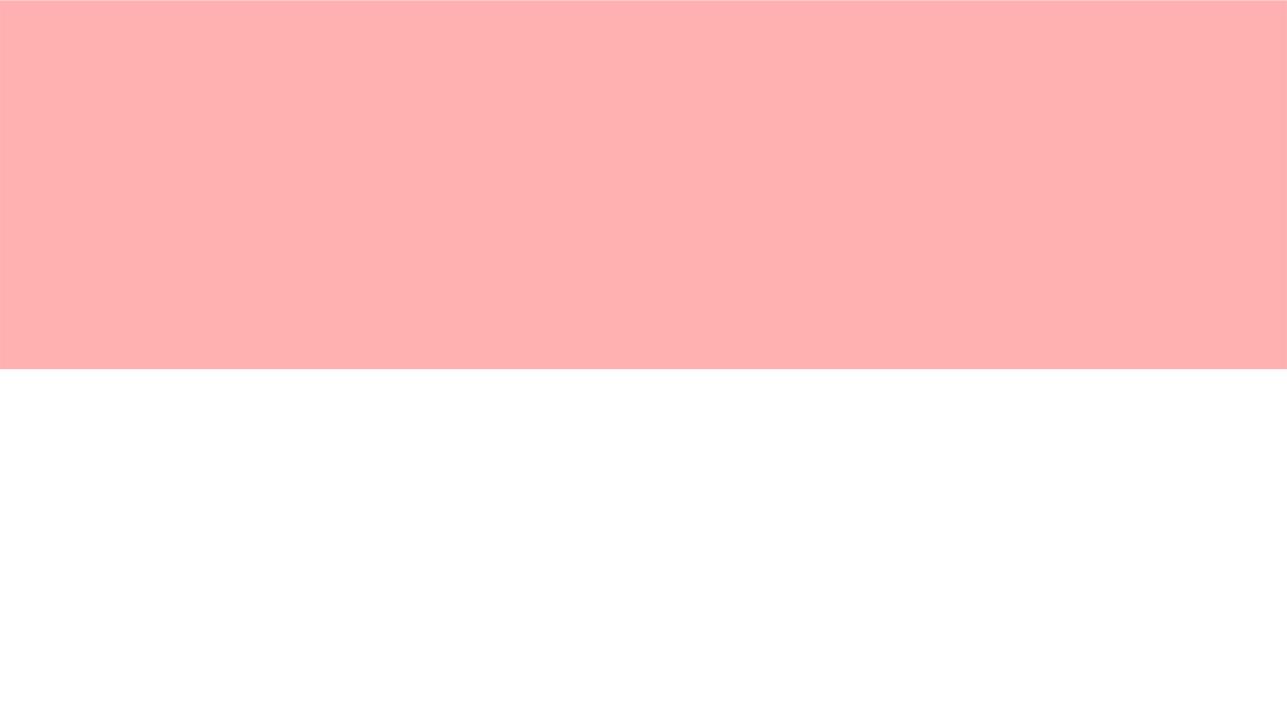 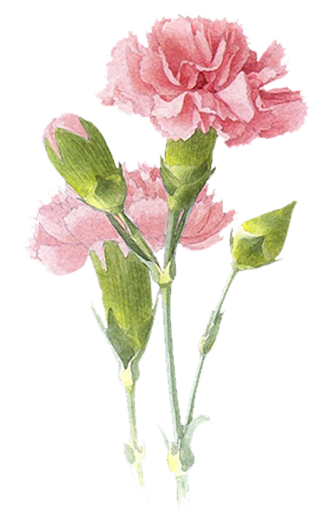 感恩母亲!
亲爱的妈妈，岁月已将您的青春燃烧，但您的关怀和勉励将伴我信步风雨人生。用我心抚平你额上的皱纹，用我的情感染黑您头上的白发。祝您幸福万年长！
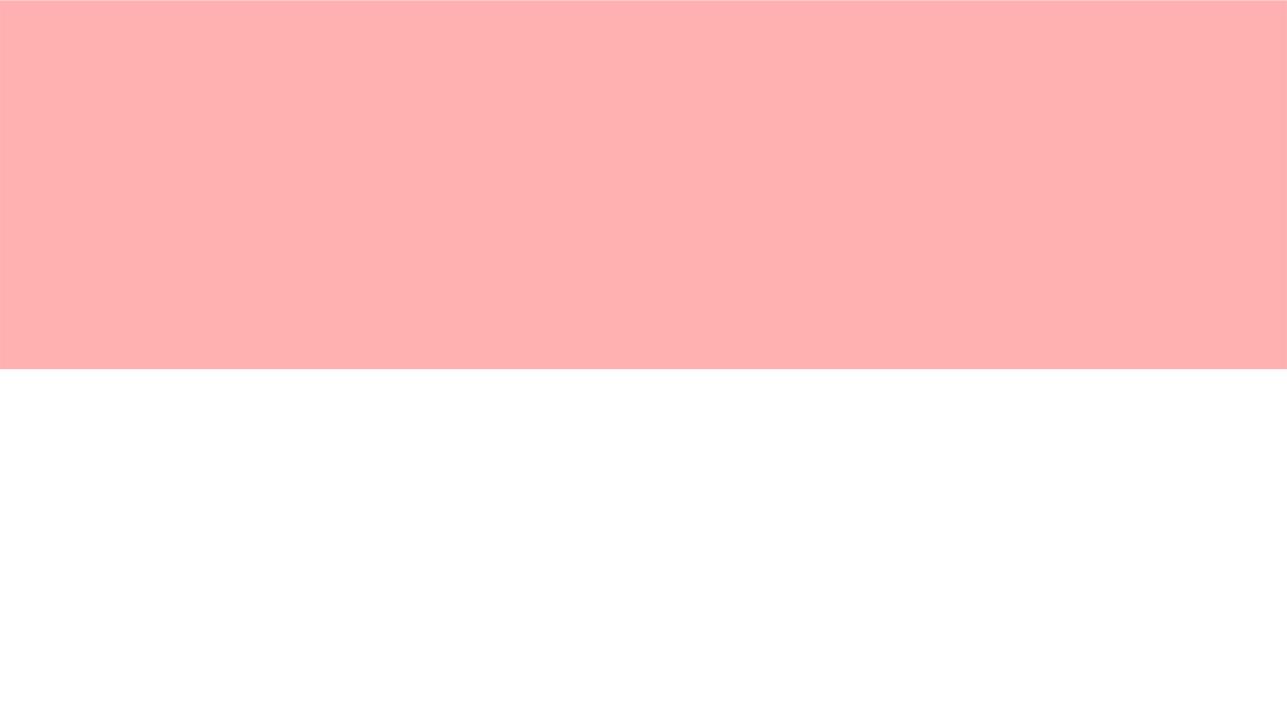 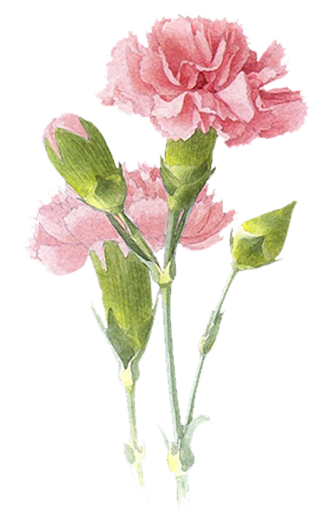 感恩母亲!
亲爱的妈妈，岁月已将您的青春燃烧，但您的关怀和勉励将伴我信步风雨人生。用我心抚平你额上的皱纹，用我的情感染黑您头上的白发。祝您幸福万年长！
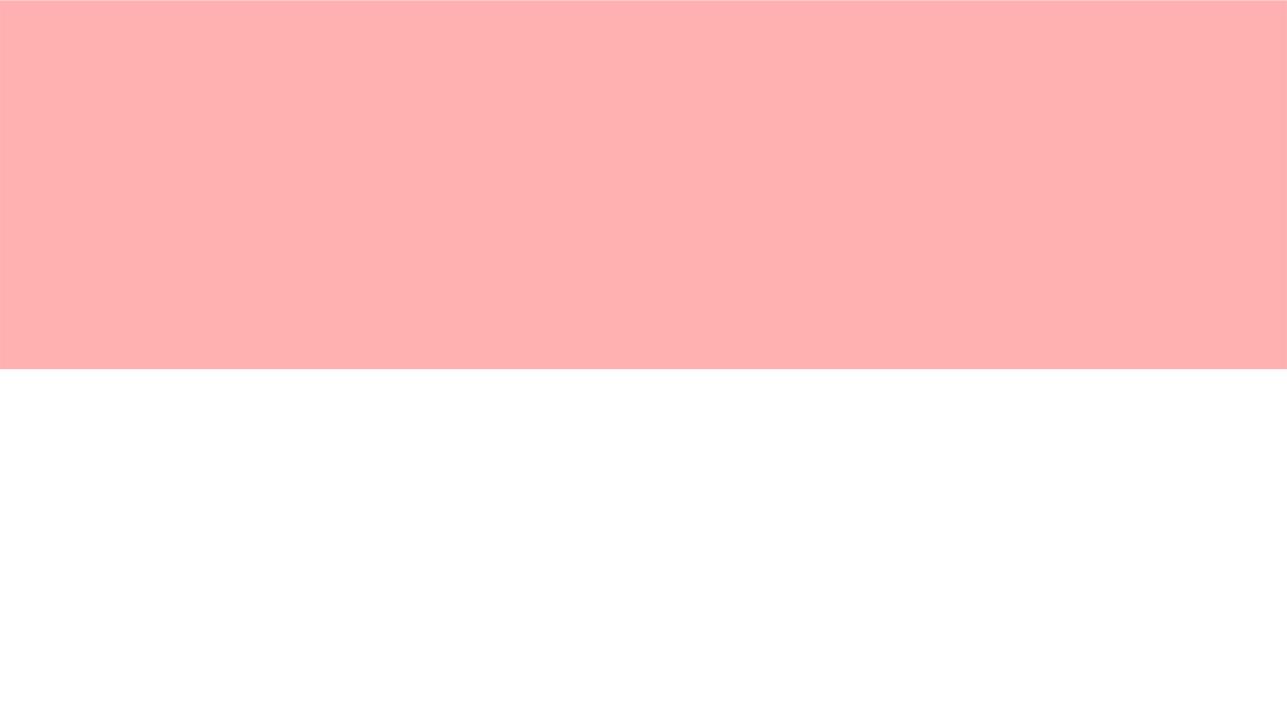 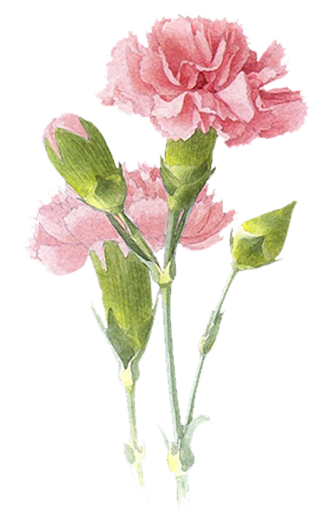 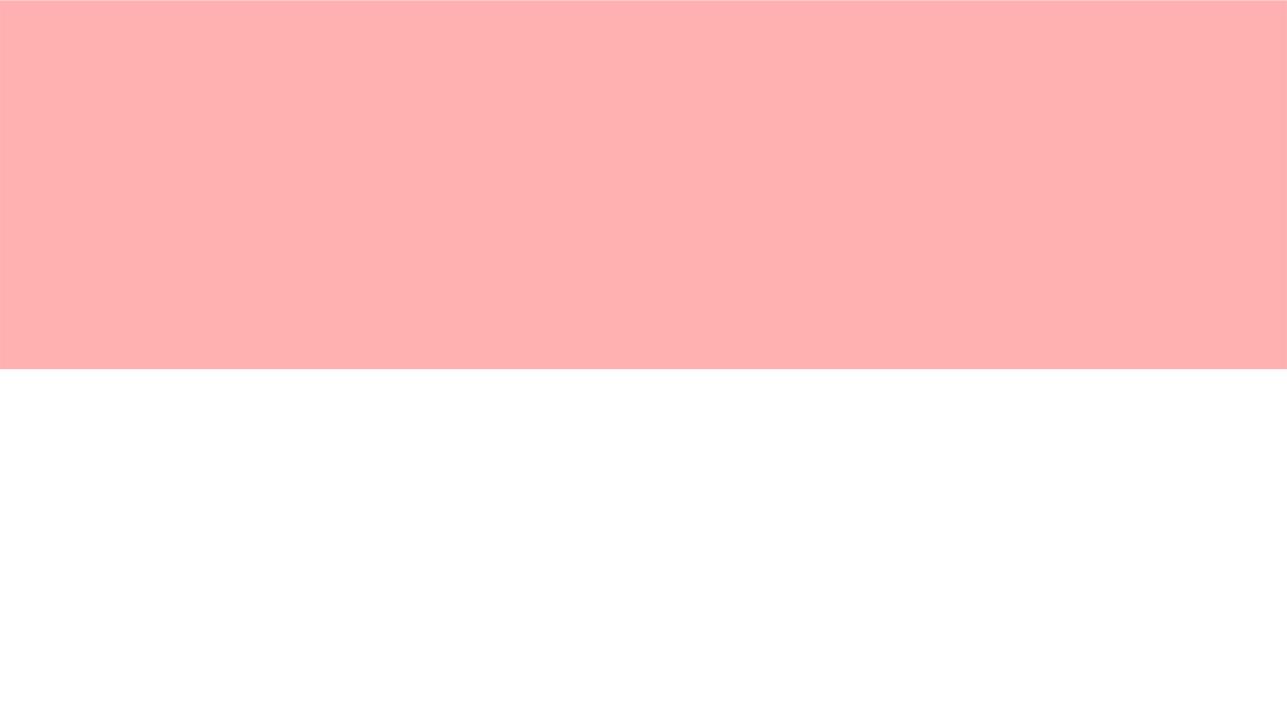 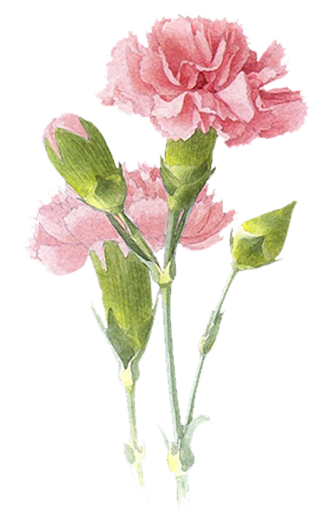 感恩母亲!
亲爱的妈妈，岁月已将您的青春燃烧，但您的关怀和勉励将伴我信步风雨人生。用我心抚平你额上的皱纹，用我的情感染黑您头上的白发。祝您幸福万年长！
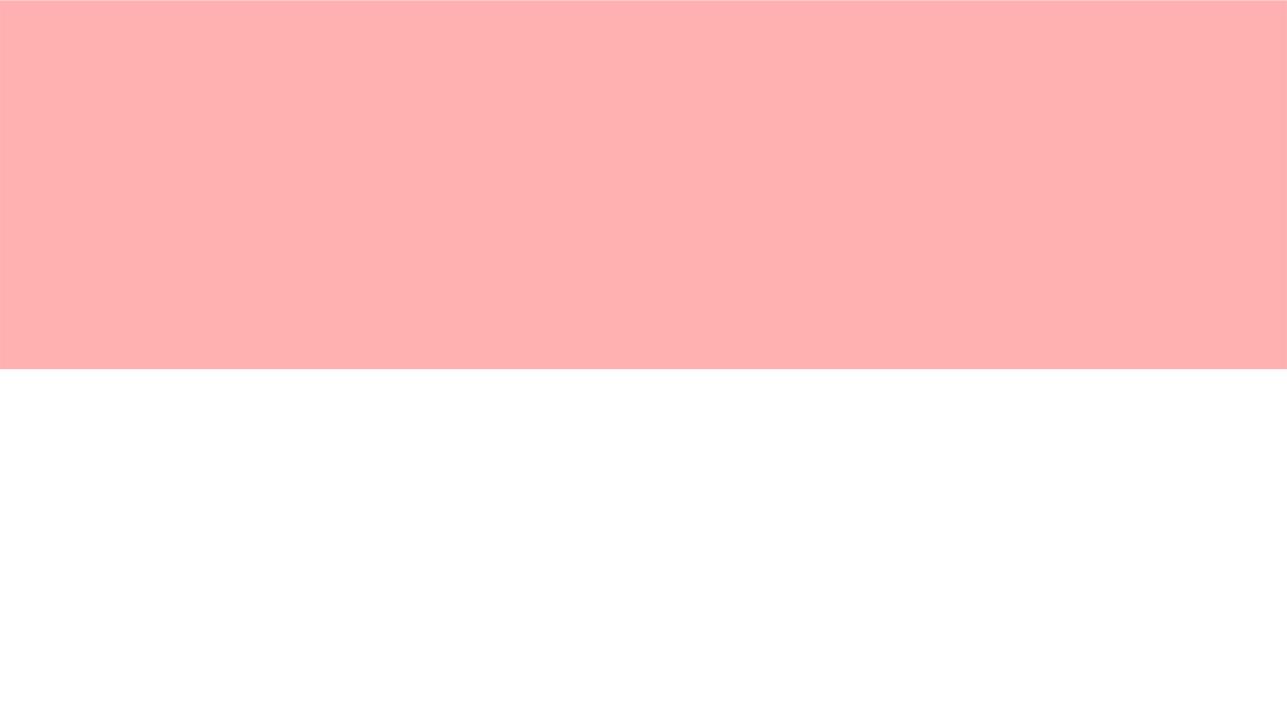 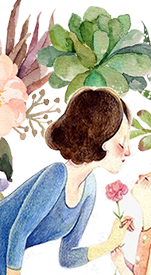 谨此献给
伟大的母亲